Fast optical photometry as a tool (for CW counterpart searches)
Riccardo La Placa
Giulia Illiano
Alessandro Papitto
Filippo Ambrosino
Arianna Miraval Zanon
SemiCoherent searches:
dove siamo
Breve introduzione ai nostri successi e fallimenti
Riccardo, Giulia, Filippo, Alessandro
Classical pulsar scenarios
Rotation-powered
Accretion-powered
Credit: Dana Berry NASA/GSFC SVS
Credit: Bill Saxton, NRAO/AUI/NSF
High-time resolution optical astronomy
Fast time variability probes geometry and emission mechanisms
Millisecond pulsars
Accreting neutron stars
Detectors for fast optical photometry
The Silicon Fast Optical Photometer
Extremely fast photometer based on Silicon Photo-Multipliers (SiPMs)
Capable to tag single photons with a time resolution of 8 ns 80 ps
Absolute timing accuracy < 60 20 μs 
Very good linearity with high count rates (up to 5 Mcps)
New polarimeter in the calibration phase!
[Meddi+ 2012; Ambrosino+ 2013, 2015; Ghedina+ 2018; Ghedina+ 2022]
PSR J1023+0038
Count rate ~ 10000 c/s (V ≈ 16.5 mag)
Pulse amplitude ~ 1%
[The "transitional" comes from their being observed in both accretion-dominated and rotation-dominated regimes, see e.g. Archibald+ 2009, Papitto+ 2013, Stappers+ 2014, Bassa+ 2014]
Pulsed flux density
[Papitto+ 2019]
Standard emission mechanisms hardly individually explain the observed optical pulsed luminosity
Rotation power
Optical efficiency:
Credit: Bill Saxton, NRAO/AUI/NSF
[Ambrosino+ 2017]
Standard emission mechanisms hardly individually explain the observed optical pulsed luminosity
Accretion power
Optical pulses due to cyclotron emission by infalling electrons in the accretion columns?
Credit: Dana Berry NASA/GSFC SVS
[Ambrosino+ 2017]
Very bright optical pulsations: accretion, spin power, or both?
A pulsar wind heating the accretion disk
Synchrotron radiation from the shock between the striped wind and the accretion disk
[Papitto+ 2019]
Different synchrotron timescales of optical and X-ray photons:
[Veledina+ 2019]
Time lags between optical and X-ray pulsations
[Illiano+ 2023a]
[Papitto+ 2019]
Millisecond pulsar timing in the optical band
Aqueye+ @ Asiago Observatory
[Burtovoi+ 2020]
Smoother orbital expansion
[see also Jaodand+ 2016, 2021; Zampieri+ 2019]
[Illiano+ 2023a, A&A, 669]
New outburst of SAX J1808 in August 2022
Multi-wavelength observational campaign
Goals:
Optical/UV pulse emission mechanism at different mass accretion rates along the outburst
Coherent X-ray timing and long-term spin and orbital evolution
NICER
NuSTAR
XMM-Newton
PI: Papitto
22 Aug.- 31 Oct.
Exp: > 180 ks
PI: Papitto
22-23  August
Exp:  120 ks
PI: Papitto
9-10 September
Exp: 120 ks
TNG/SiFAP2
HST/STIS
PI: Miraval Zanon
10 September
Exp: 2240 s
PI: Miraval Zanon
26-27 August
Exp: 4 hr
[Illiano+ 2023b]
[Miraval Zanon+, subm.]
SAX J1808.4-3658
PSR J1023+0038
X-ray Luminosity (        erg/s)
5
30-60
Optical Luminosity (        erg/s)
1
5
Optical rms amplitude
0.5%
1%
Optical/X-ray phase shift
0.5
0.1
UV Luminosity (        erg/s)
UV pulse amplitude
7.6
1.5
Do accretion and rotation power coexist?

Does accretion produce optical pulsations much brighter than expected?
2.6%
1%
Searching for pulsations from the brightest accreting NSs
Only 10% of accreting neutron stars show X-ray pulsations
Pulse sensitivity                     (A~0.01-0.05% in a hours from the brightest sources)
Detection would greatly enhance continuous GW (directed to targeted searches)
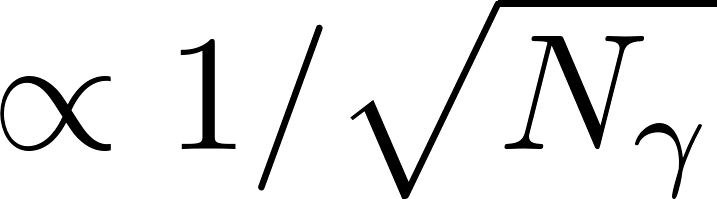 Searching for pulsations from the brightest accreting NSs
Only 10% of accreting neutron stars show X-ray pulsations
Pulse sensitivity                     (A~0.01-0.05% in a hours from the brightest sources)
Detection would greatly enhance continuous GW searches (collaboration with the LIGO/VIRGO CGWs group)
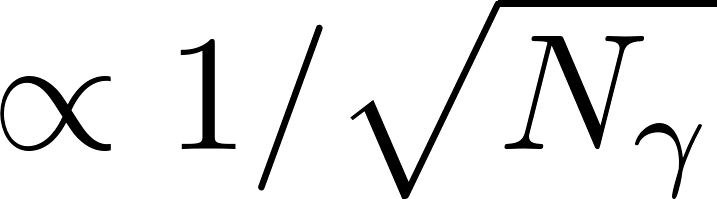 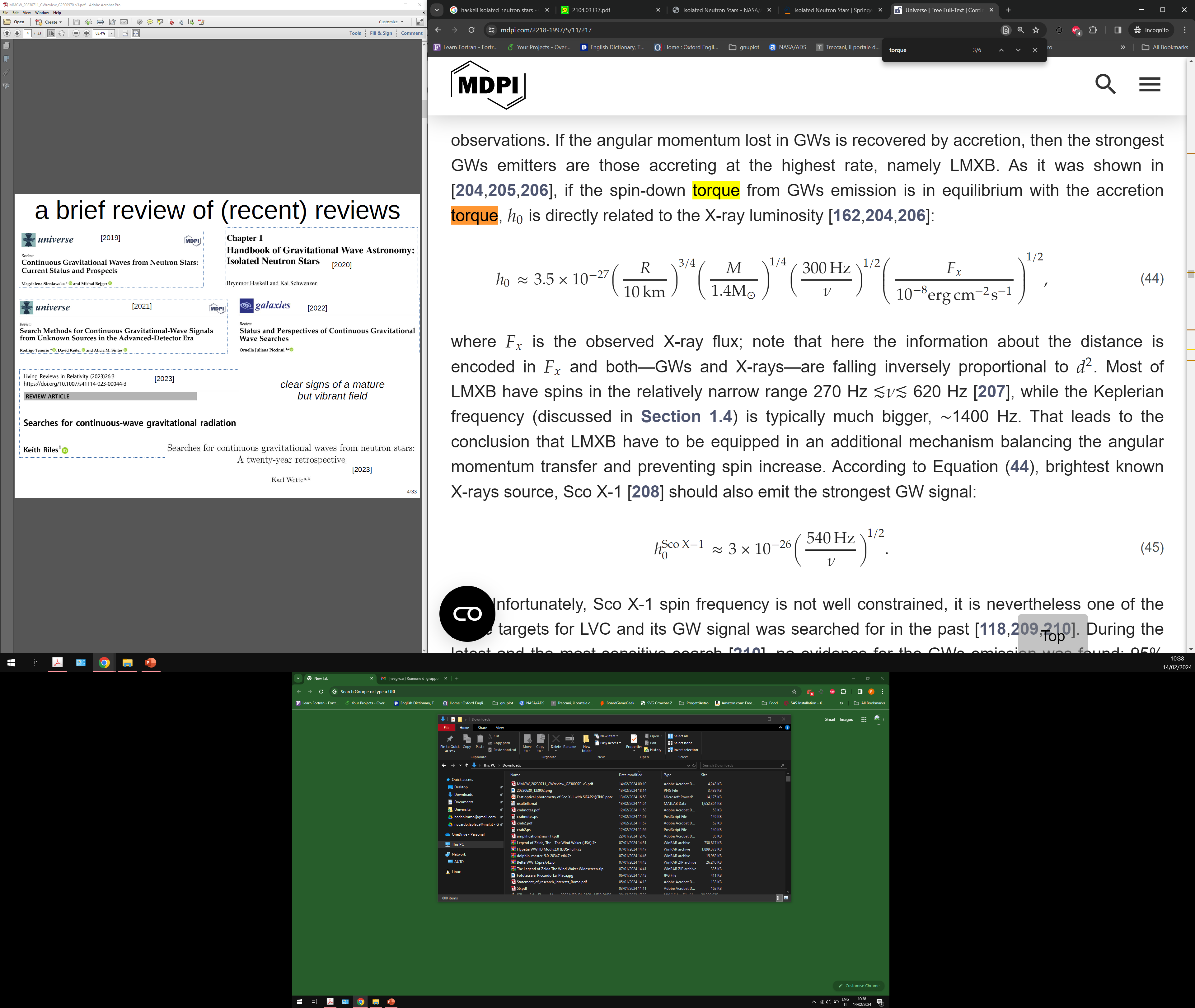 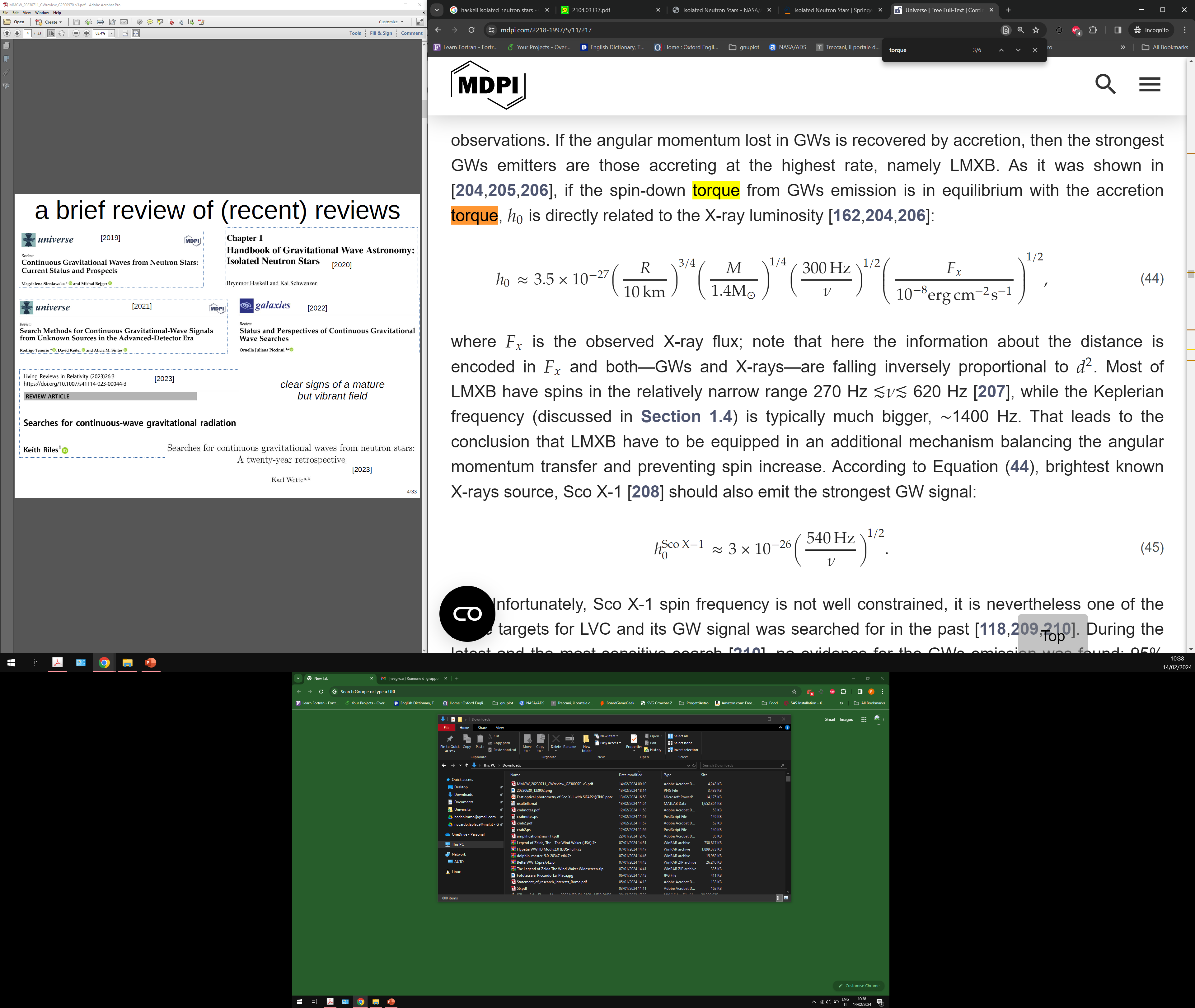 Searching for pulsations from Scorpius X-1
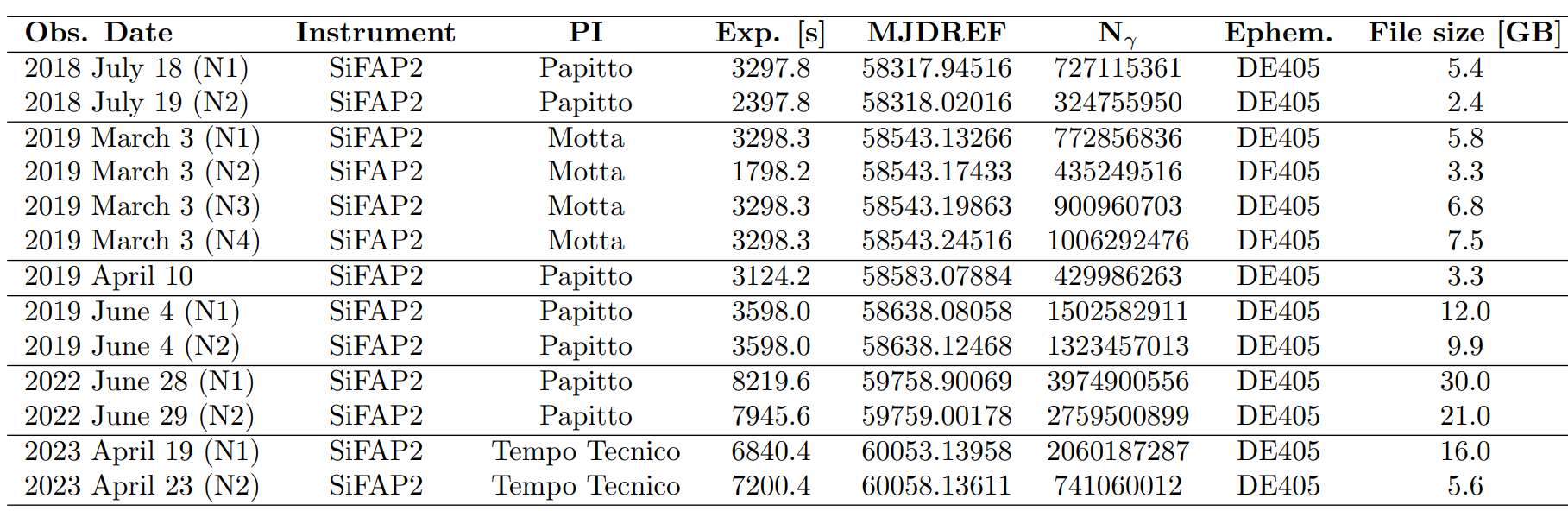 Commensal science!
Searching for pulsations from Scorpius X-1
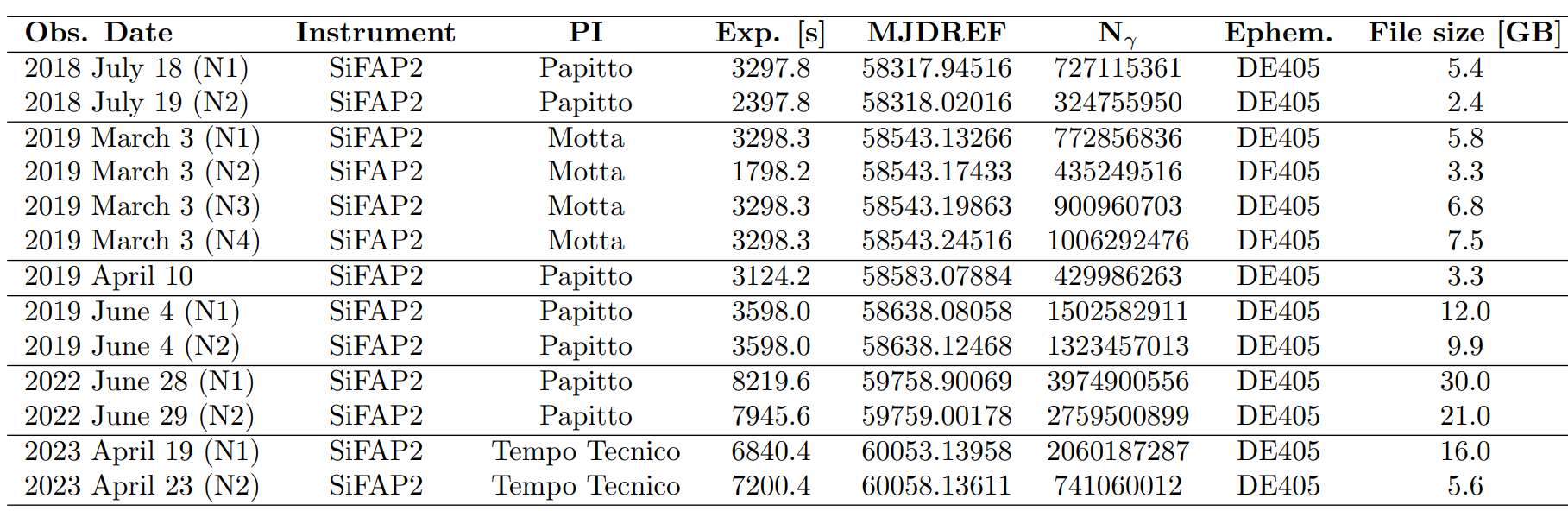 Simple searches
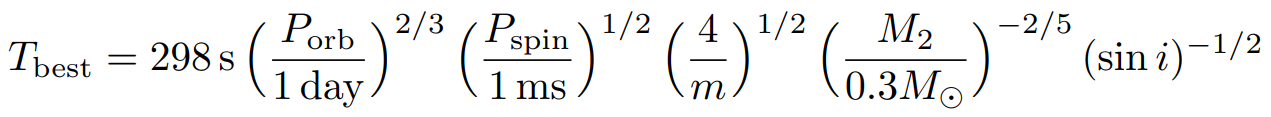 Searching for pulsations from Scorpius X-1
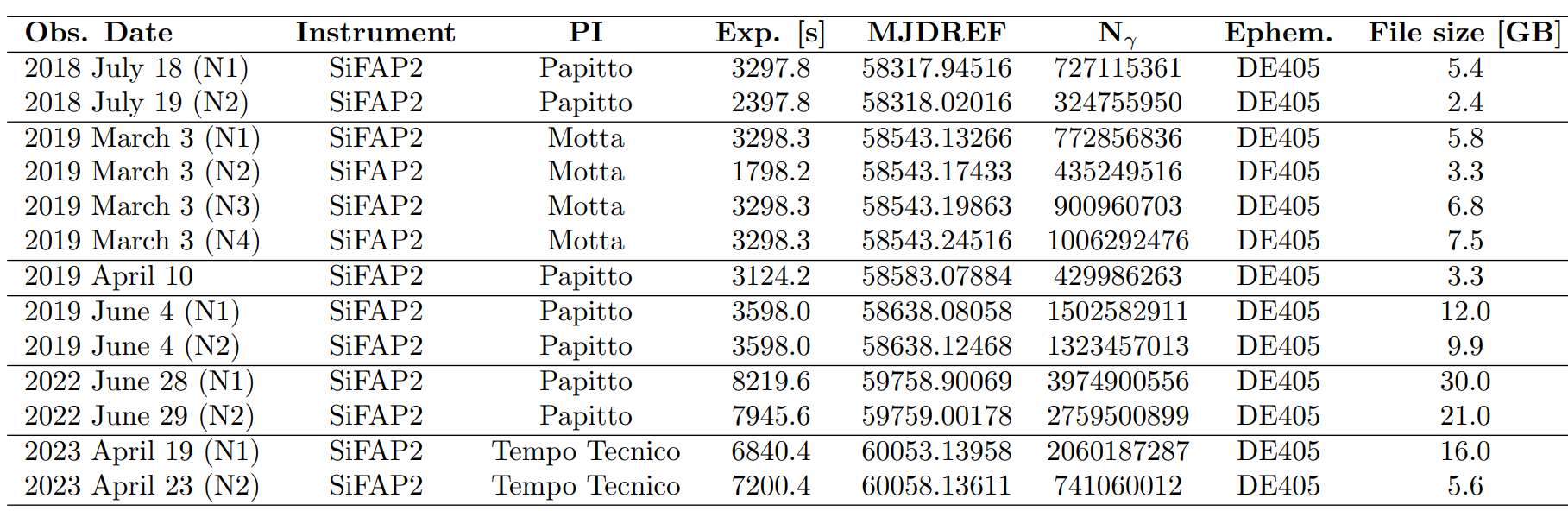 Accelerated searches
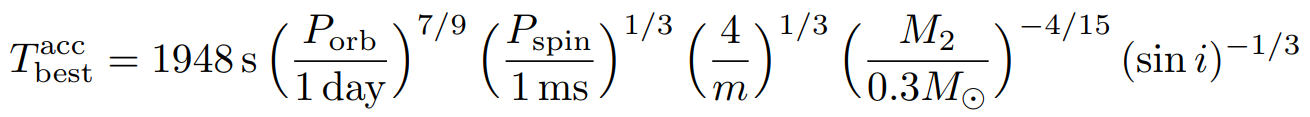 Searching for pulsations from Scorpius X-1
Simple PS, no orbital correction
Accelerated searches
Searching for pulsations from Scorpius X-1
Simple PS, no orbital correction
Accelerated searches
Blind searches
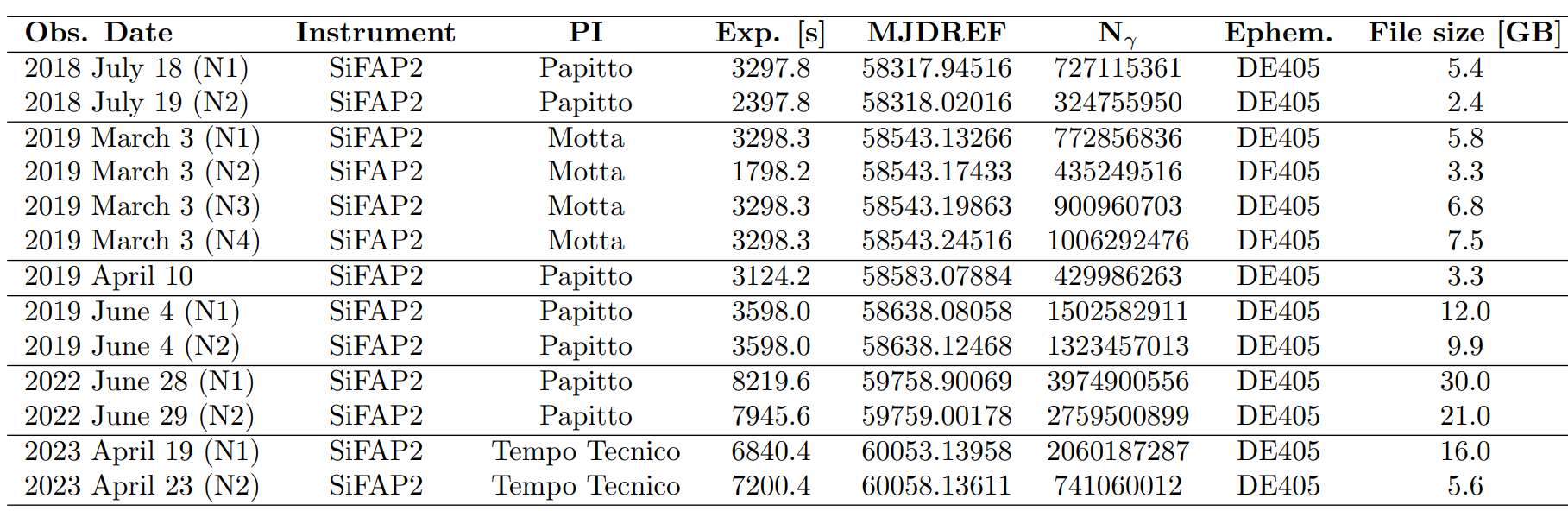 No parameters known a priori(or large uncertainties)

At least 4 parameters (fspin , Porb , a sin(i) , tasc )
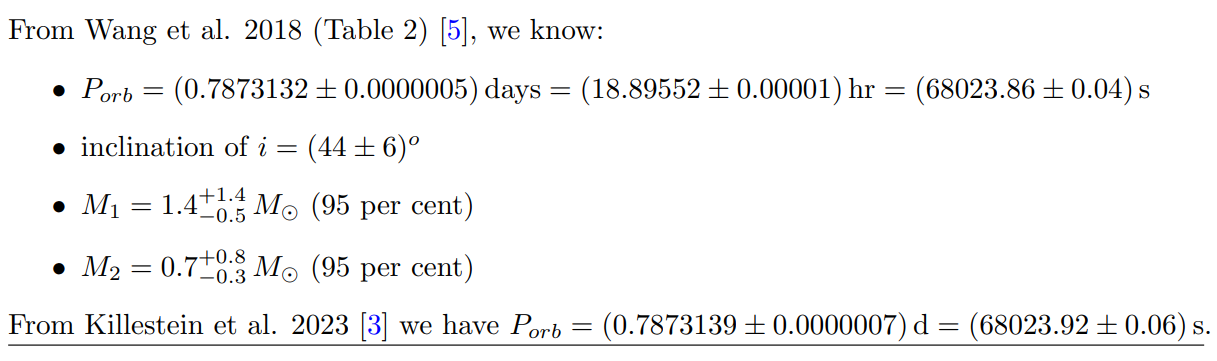 T
T
seg
span
Semi-coherently searching for pulsations from Sco X-1
Split Tspan-long interval in M segments
Coherent analyses on each segment
Statistics summed incoherently
Already carried out in the X-ray band, but to no avail
[Messenger&Patruno 2015, Patruno+ 2019, Galaudage+ 2022]
Why do it?
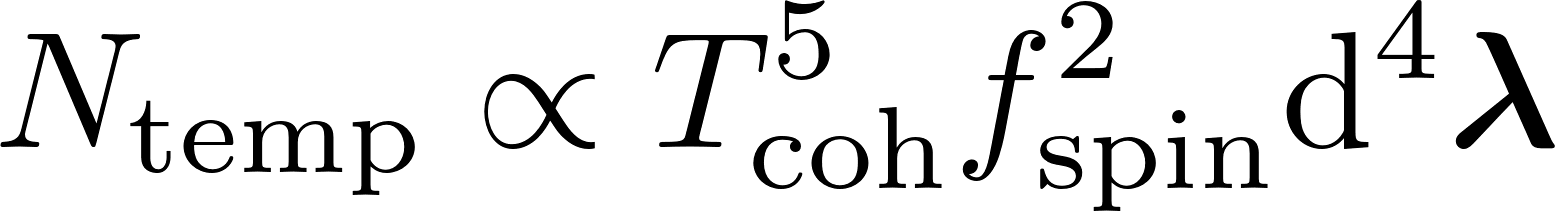 (and always think of your number of trials…)
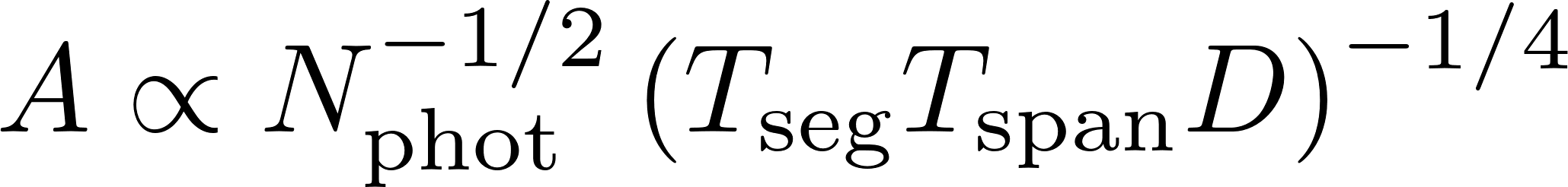 Semi-coherently searching for pulsations from Sco X-1
Following Messenger [2011], Leaci & Prix [2015], we further split into:
A coherent space
A semi-coherent space
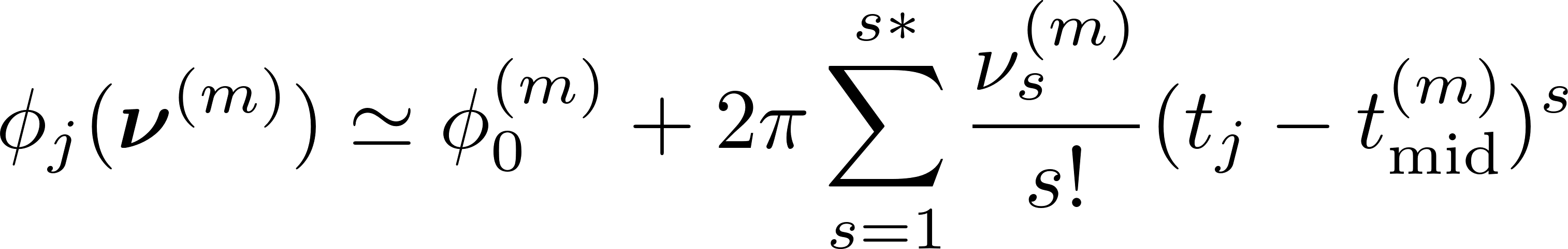 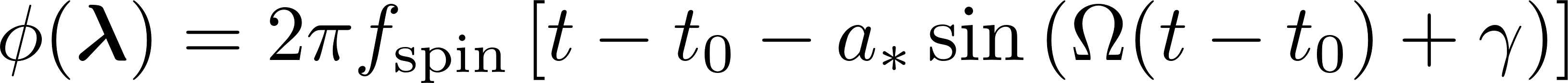 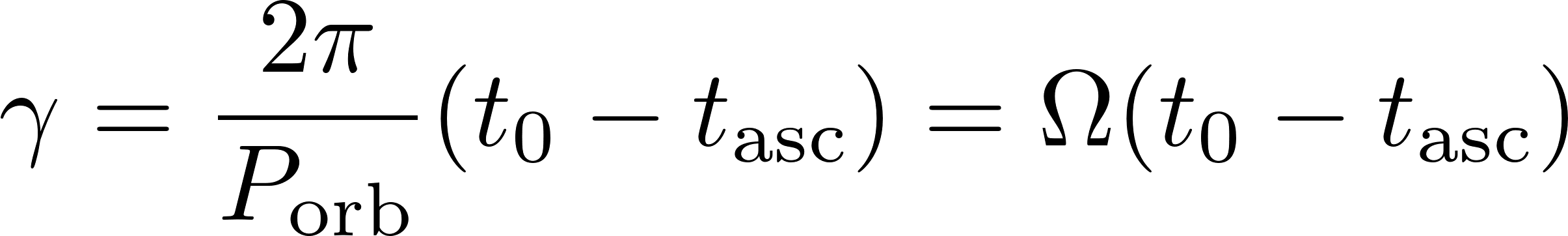 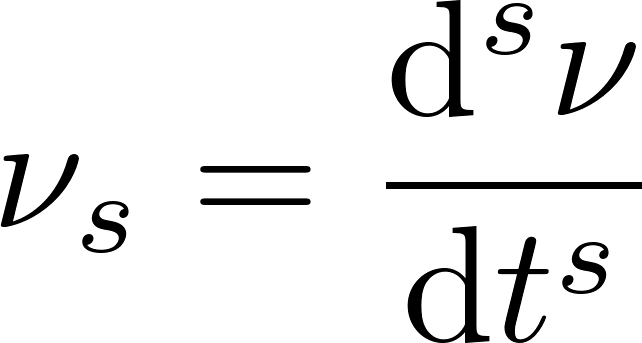 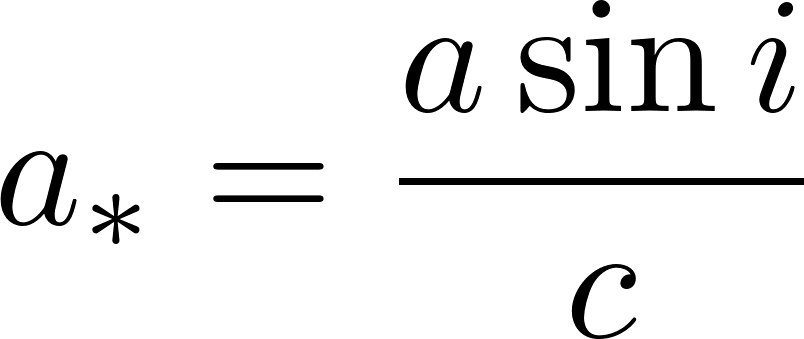 Generally much smaller!
(All in Matlab …for now at least)
Semi-coherently searching for pulsations
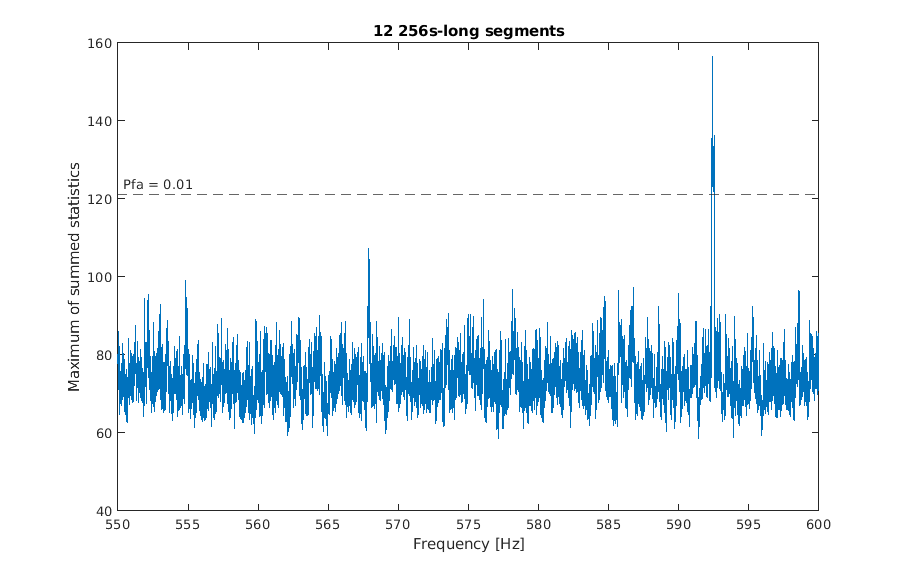 J1023
Resample from t  to τ  and simply forward FFT (no RoI selected)
Coherent temp. bank through extrema of possible       values and density given by min. shift
For each segment and eachν combination
Obtain corrected ToA through
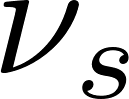 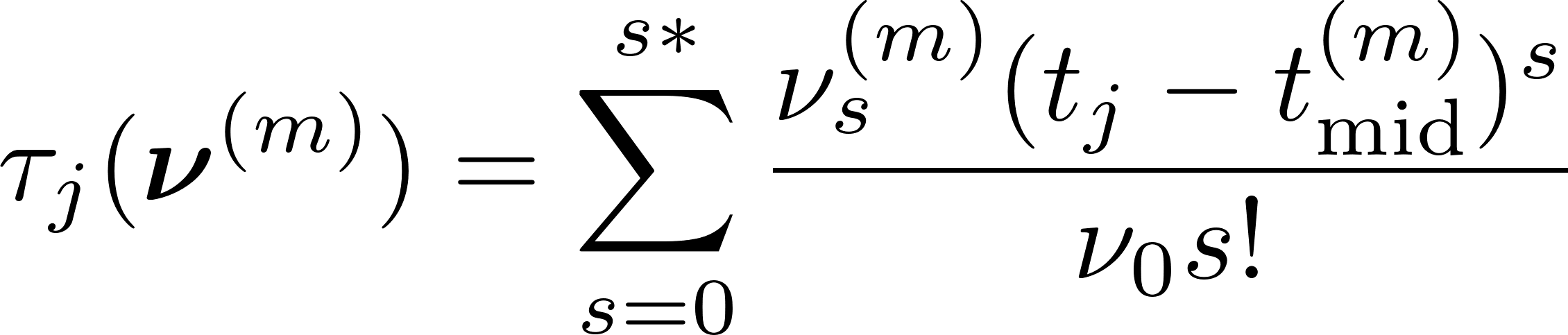 What about Sco X-1?
Search through the coherent space for NN given current parameters
Save your Λ, do it all again for the next frequency and derivatives combination
Take the respective Λ, sum it to the previous ones and move to the next segment
For each physical parameters combination
Semi-coherently searching for pulsations from Sco X-1
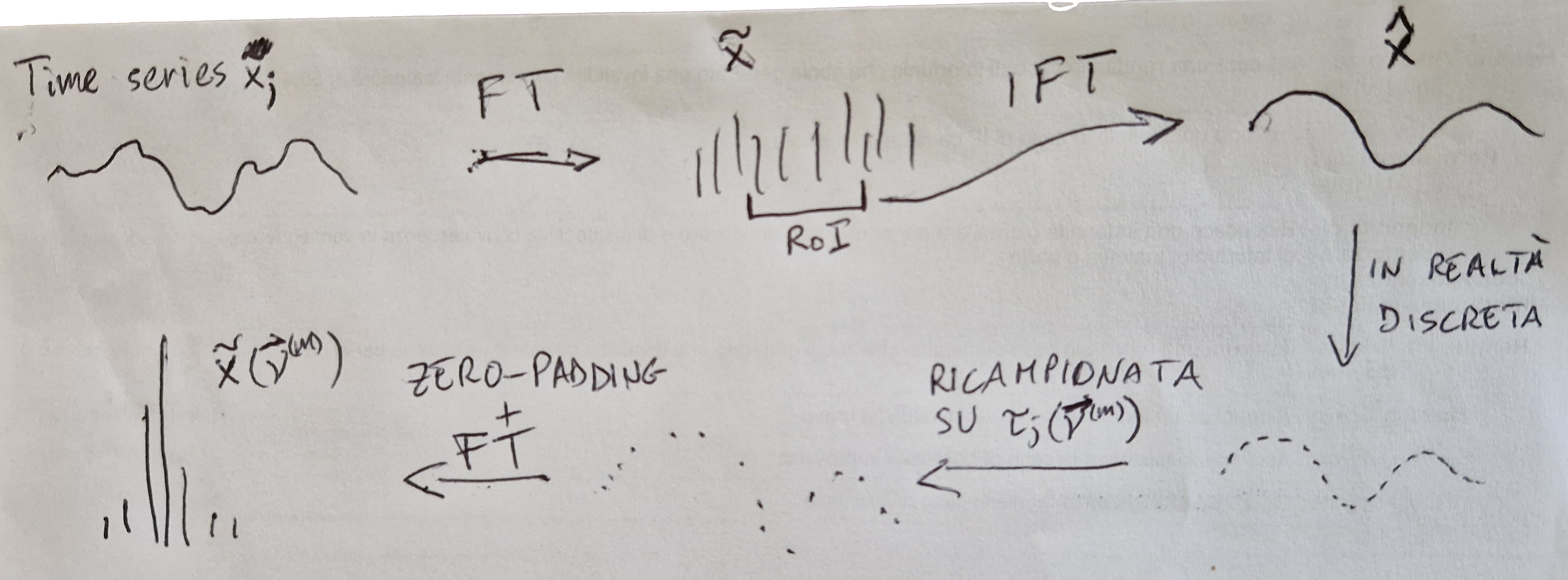 Semi-coherently searching for pulsations from Sco X-1
After doing that for all segments, back to physical parameters:
Create large template bank in (fspin , Porb , a sin(i) , tasc )
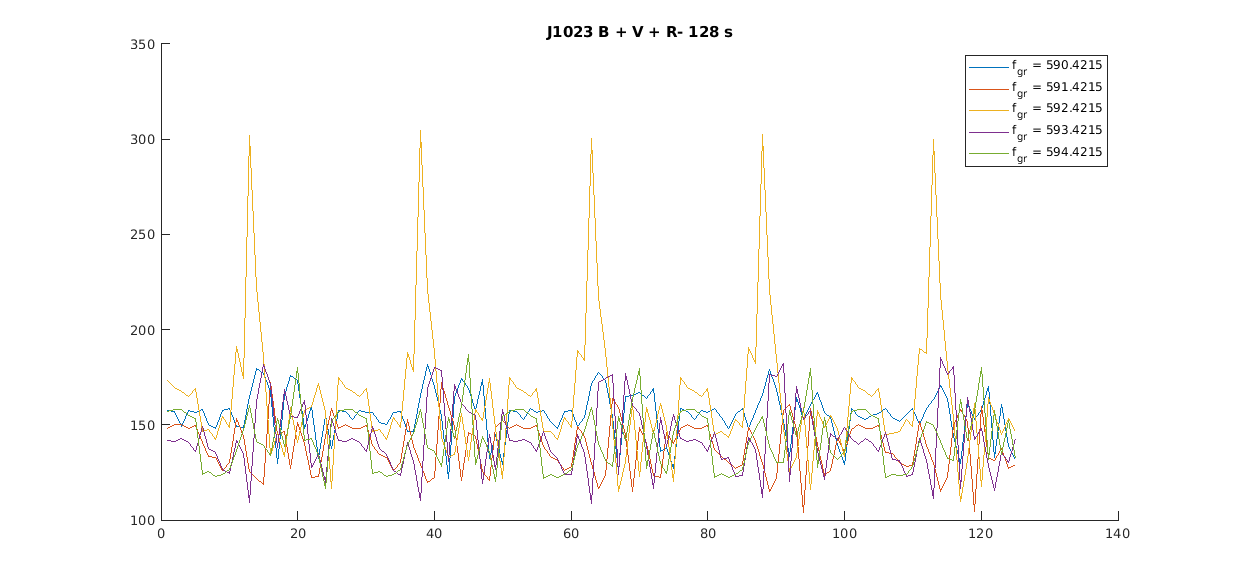 Fast optical photometry for:
Optical millisecond pulsars
The transitional PSR J1023+0038
The accreting SAX J1808.4-3658
Accretion vs Rotation power (or both?)
Optical pulsations from bright low-mass X-ray binaries
Sco X-1 and other candidate sources for continuous GW searches
Large collection of archival data (searches underway, one particularly interesting source…)
And many more…
Magnetars, CCOs, repeating FRBs, etc.
Alessandro Papitto
Filippo Ambrosino
Arianna Miraval Zanon
Giulia Illiano
Feel free to look us up!
https://www.oa-roma.inaf.it/heag/
Alessandro Papitto
Filippo Ambrosino
Arianna Miraval Zanon
Giulia Illiano
Feel free to look us up!
https://www.oa-roma.inaf.it/heag/
New postdoc position opening up in the next few months!
(write to alessandro.papitto@inaf.it)
Backup slides
Searching for fast optical variability pulsations from FRBs and magnetars
FRB 180916
Often no simultaneous radio observations
[Pilia+ 2020, 2022 in prep.]
SGR 1935+2154
No simultaneous detections at other WLs

Ongoing characterization of the background flaring behavior in the optical band [Casella+ in prep.]
Time lags between optical and X-ray pulsations
[Papitto+ 2019]
[Illiano+ 2023]
How many optical millisecond pulsars are out there?
Rotation-powered MSPs
Redbacks and black widow pulsars
Candidate Transitional MSPs
(in PSR J1023+0038 was 1%)
Possible detection in longer exposure
PSR J1023+0038
Count rate ~ 10000 c/s (V ≈ 16.5 mag)
Pulse amplitude ~ 1%
Variable between observations
[Papitto+ 2019]
PSR J1023+0038
Count rate ~ 10000 c/s (V ≈ 16.5 mag)
Pulse amplitude ~ 1%
Variable between observations
[Papitto+ 2019]
Standard emission mechanisms hardly individually explain the observed optical pulsed luminosity
Rotation-powered state
Accretion-powered state
Optical pulses due to cyclotron emission by infalling electrons in the accretion columns
Optical efficiency:
[Ambrosino+ 2017]
[Ambrosino+ 2017]
Millisecond pulsar timing in the optical band
Aqueye+ @ Asiago Observatory
[Burtovoi+ 2020]
Smoother orbital expansion
[see also Jaodand+ 2016, 2021; Zampieri+ 2019]
[Illiano+ 2023, A&A, 669]